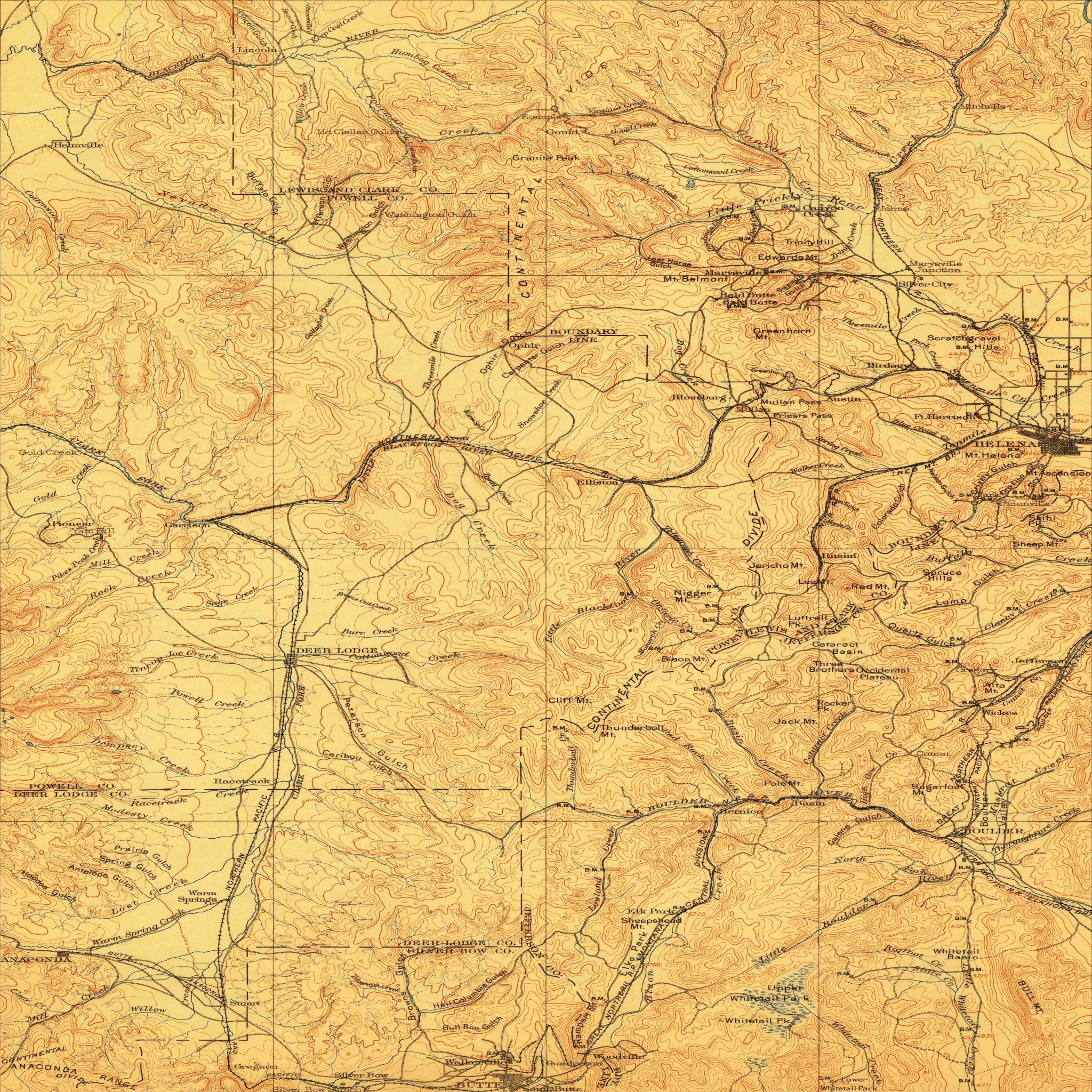 Feminine Felons: A History of Violent Female Offenders in Montana; 1909-1960
Cassidy Vander Voort
Figure 1: USGS, Helena Montana, 1903, https://ngmdb.usgs.gov/img4/ht_icons/overlay/MT/MT_Helena_268762_1903_250000_geo.jpg
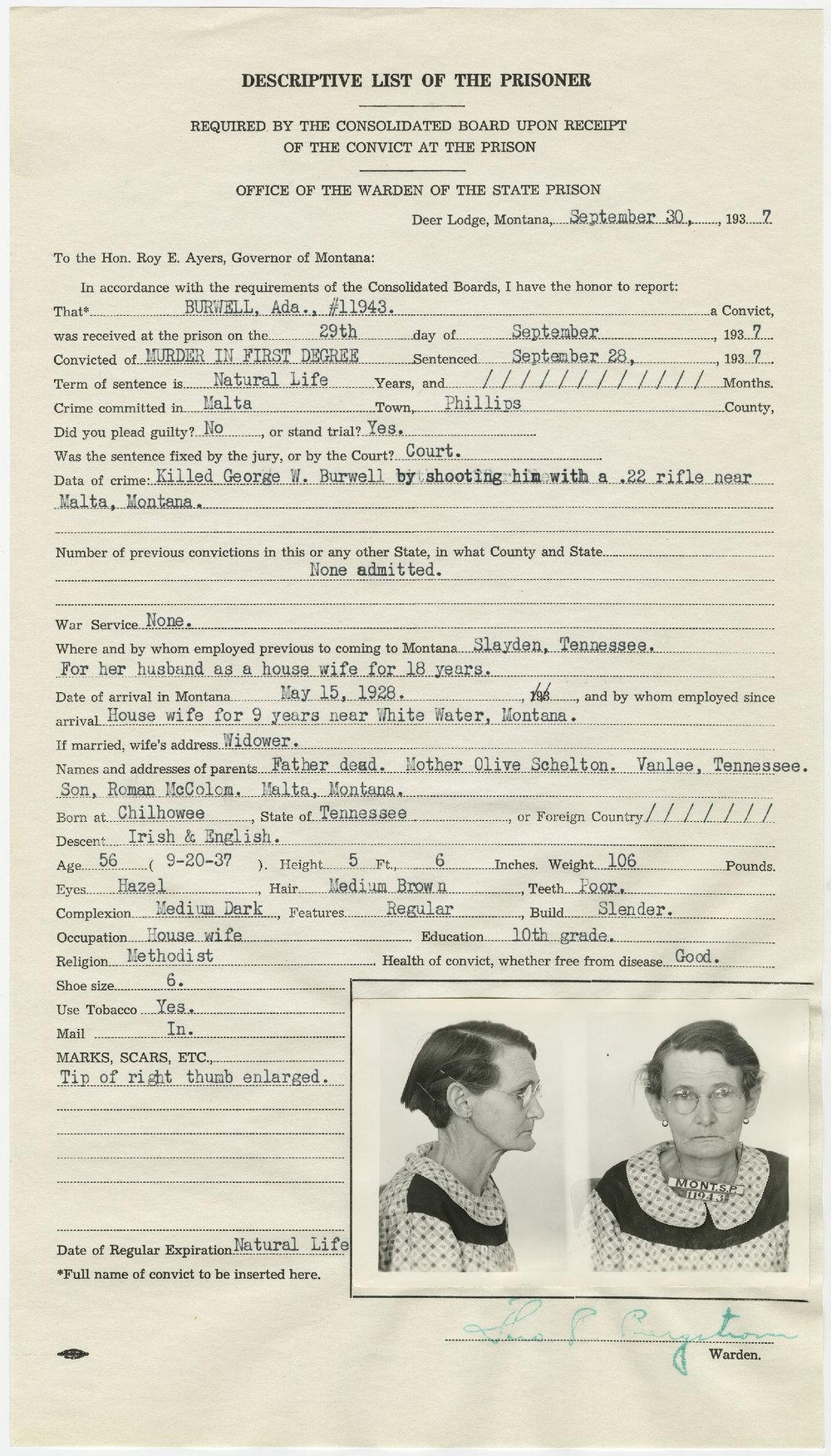 Ada Burwell
56, Housewife, Tennessee 
1st Degree Murder 
Accused of Killing her husband George Burwell
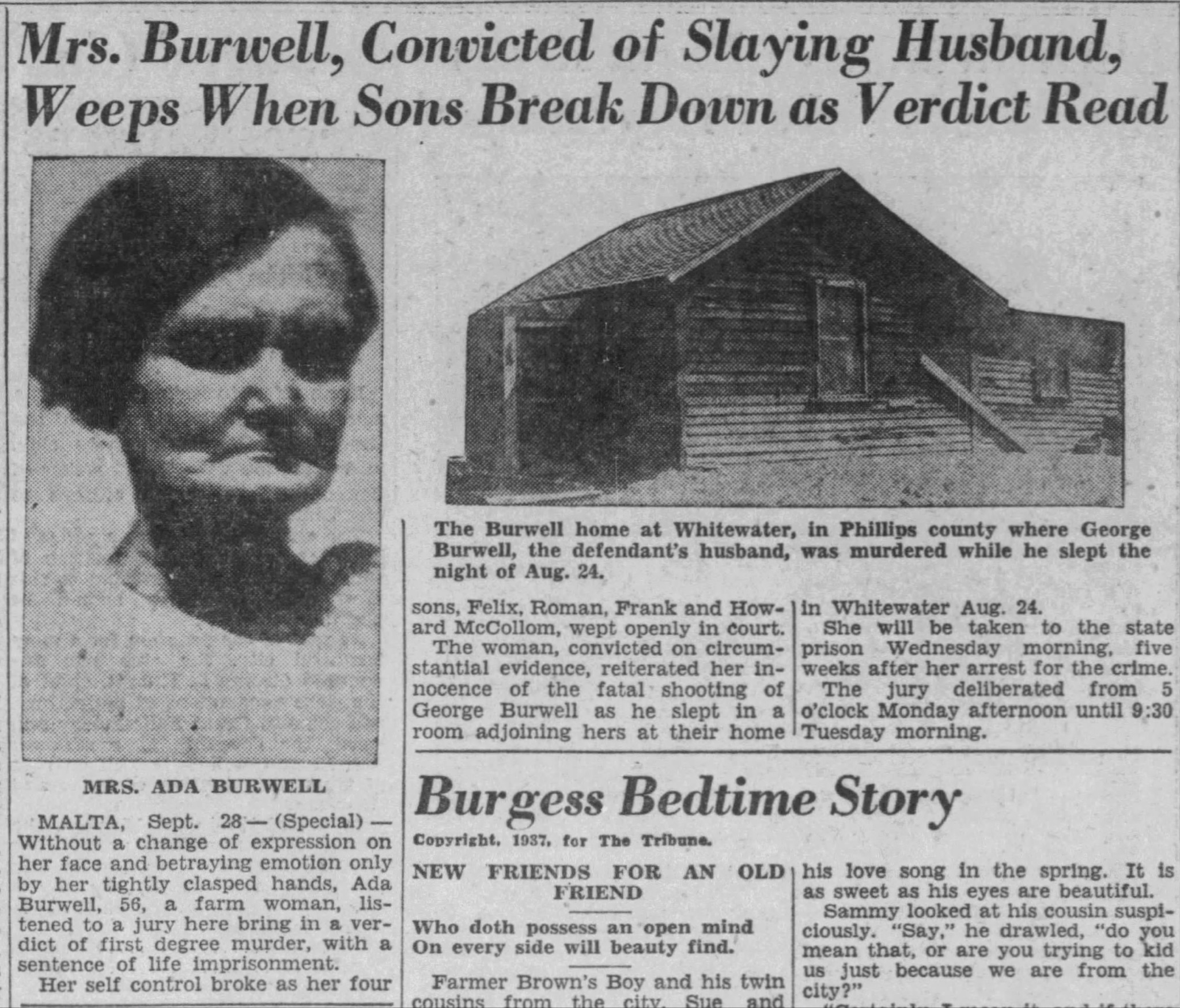 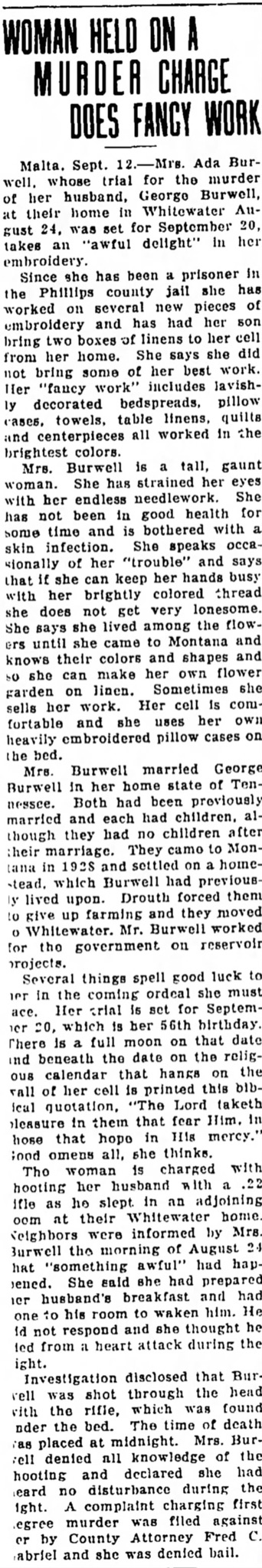 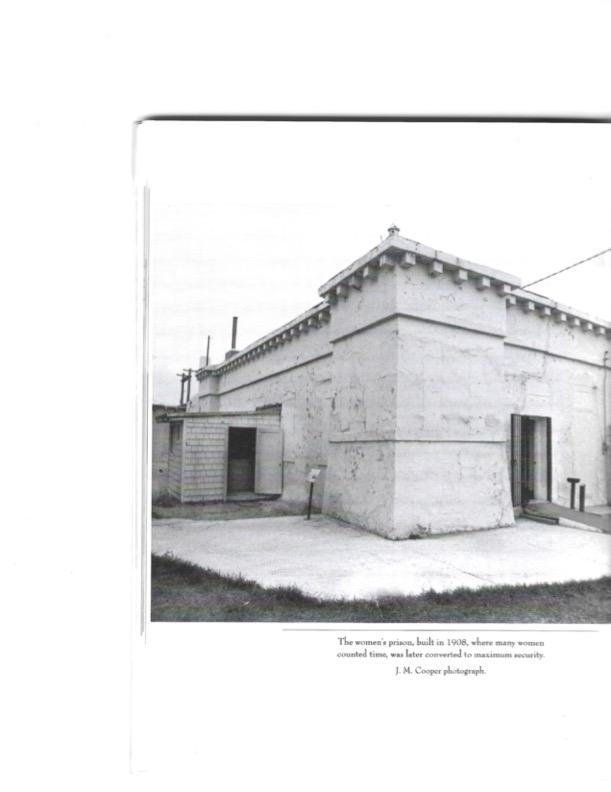 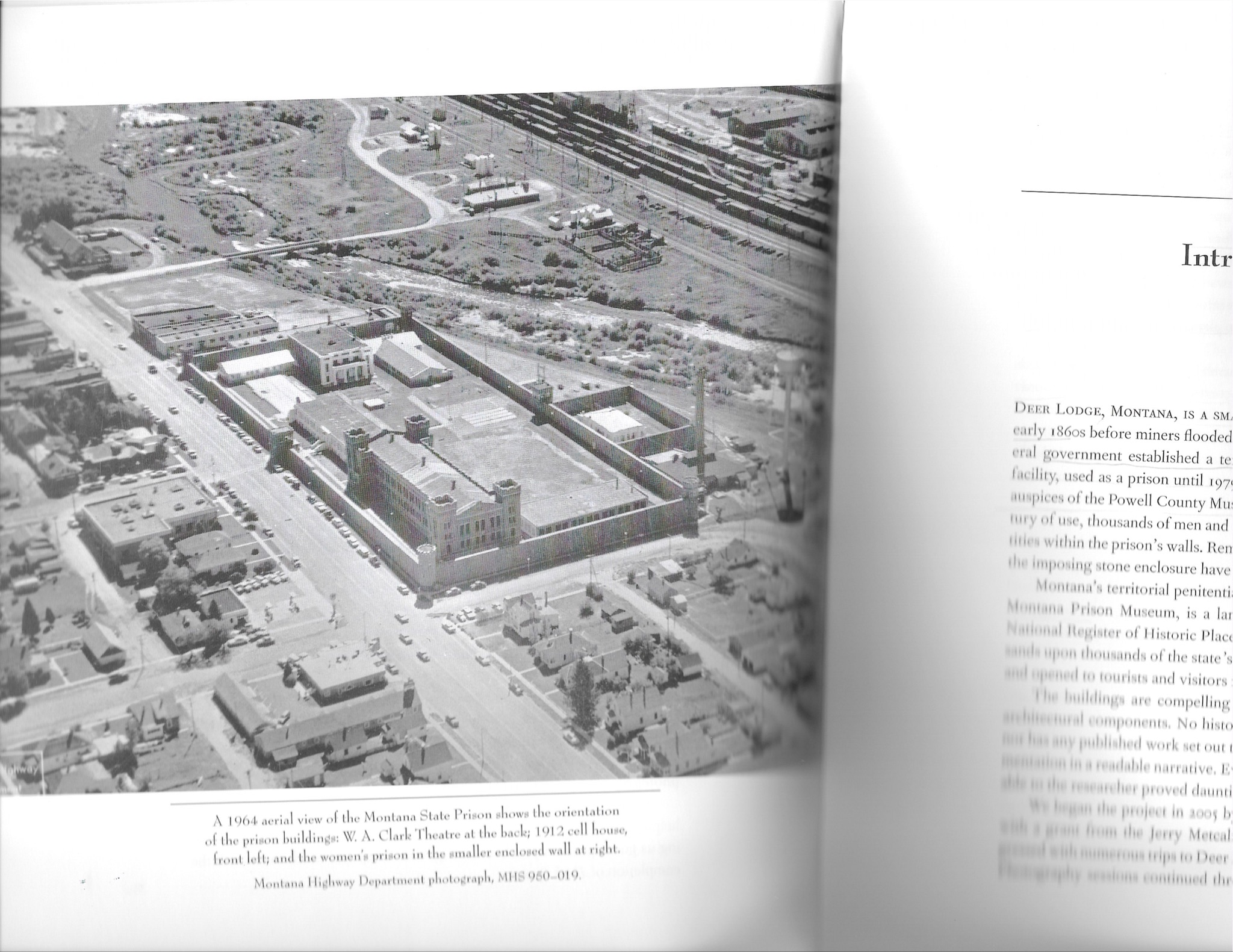 Figure 3: Women’s separate quarters Ellen Baumler, Dark Spaces: Montana’s Historic Penitentiary at Deer Lodge, 1908.
Demographics
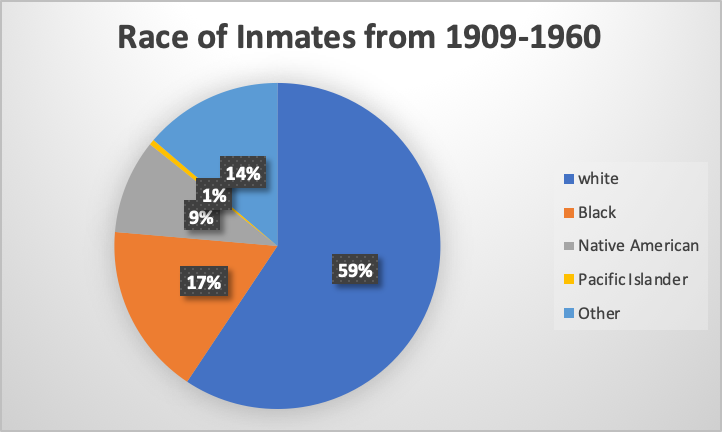 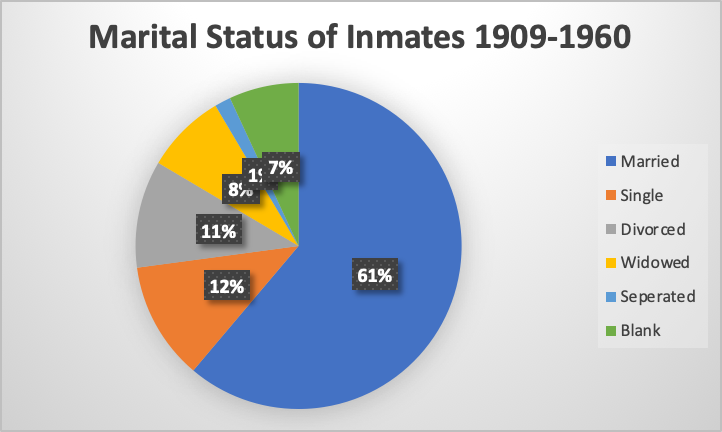 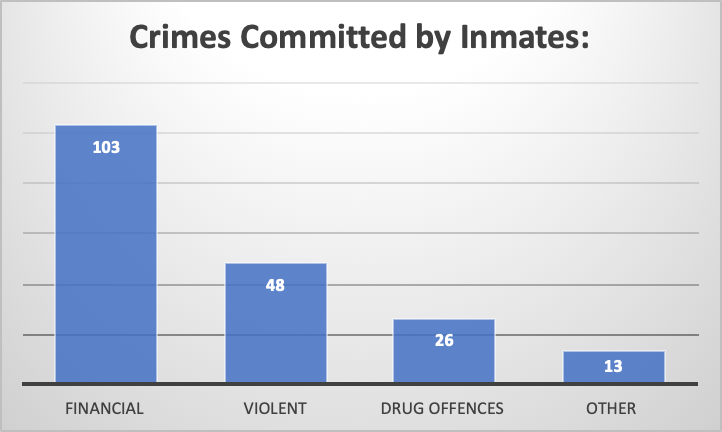 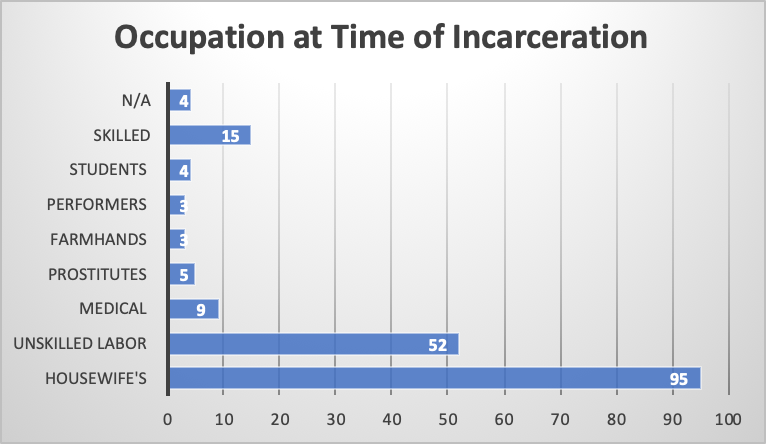 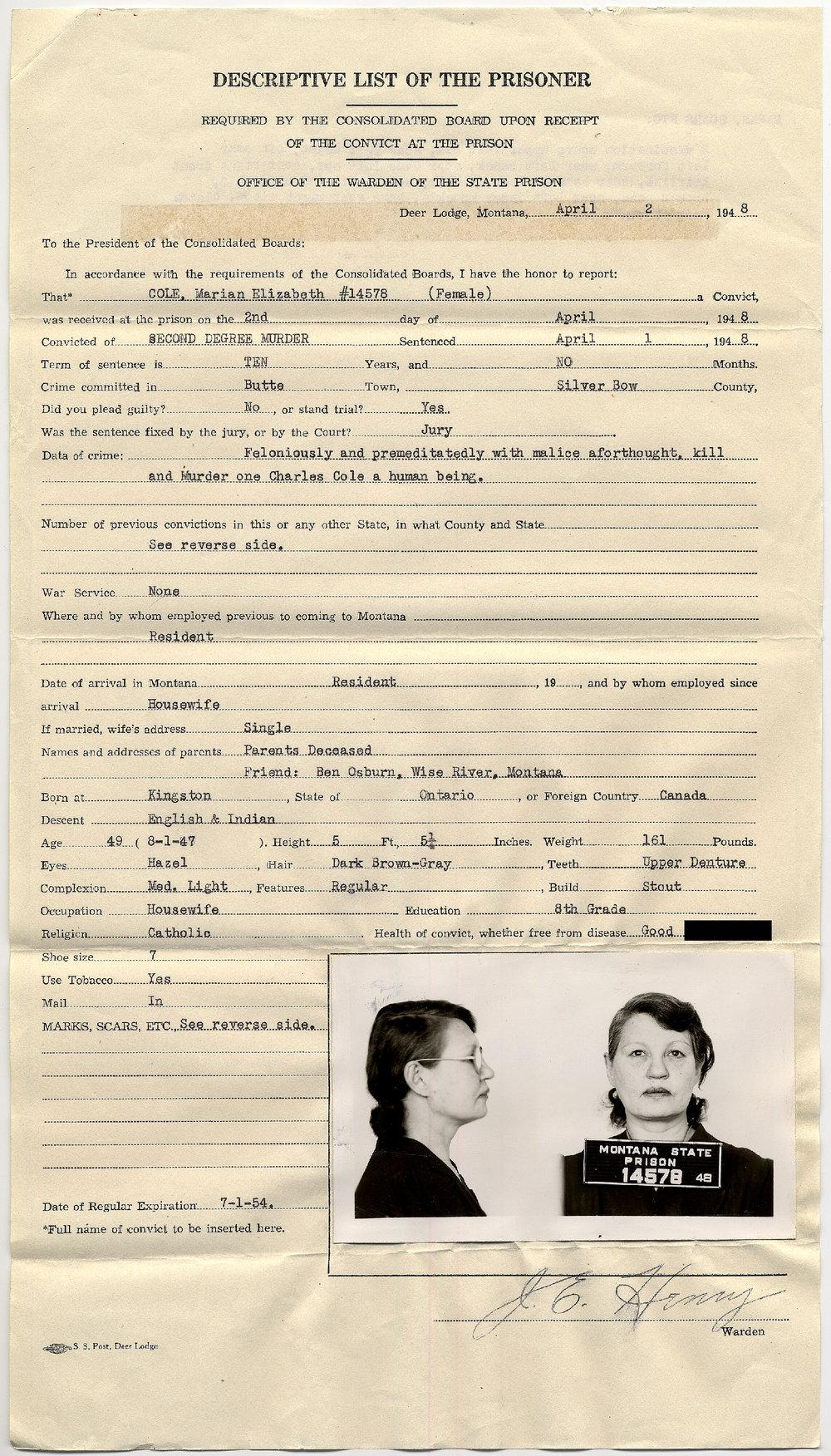 Marian Elizabeth Cole
49, Housewife, Ontario 
2nd Degree Murder 
Accused of Killings her 
Common-law Husband
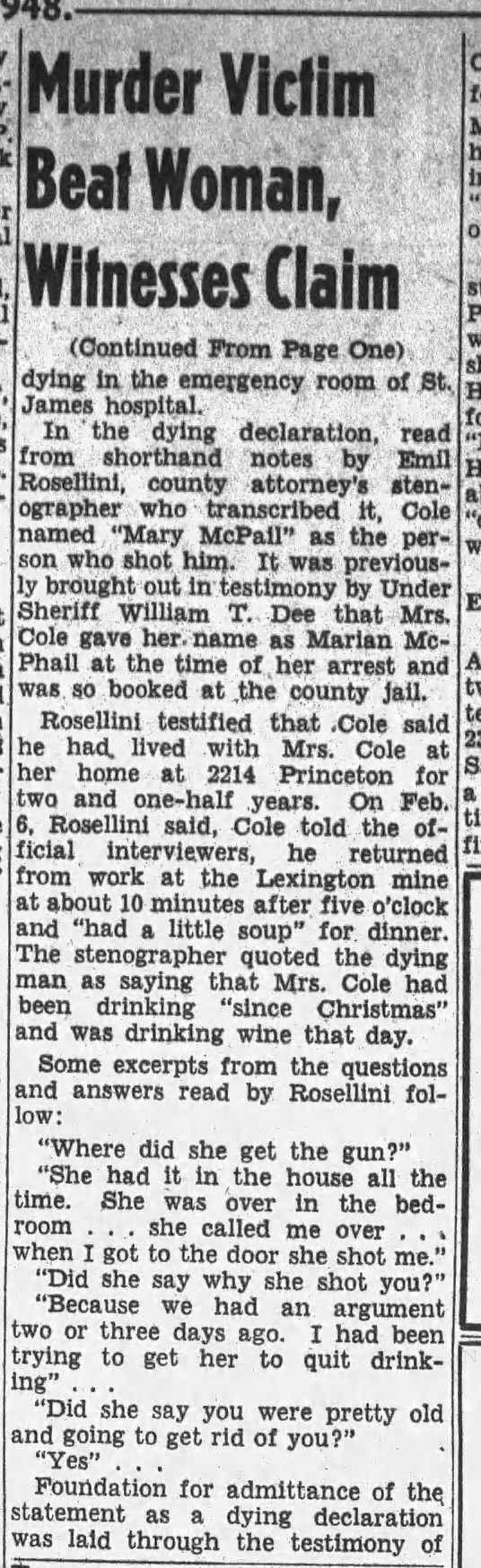 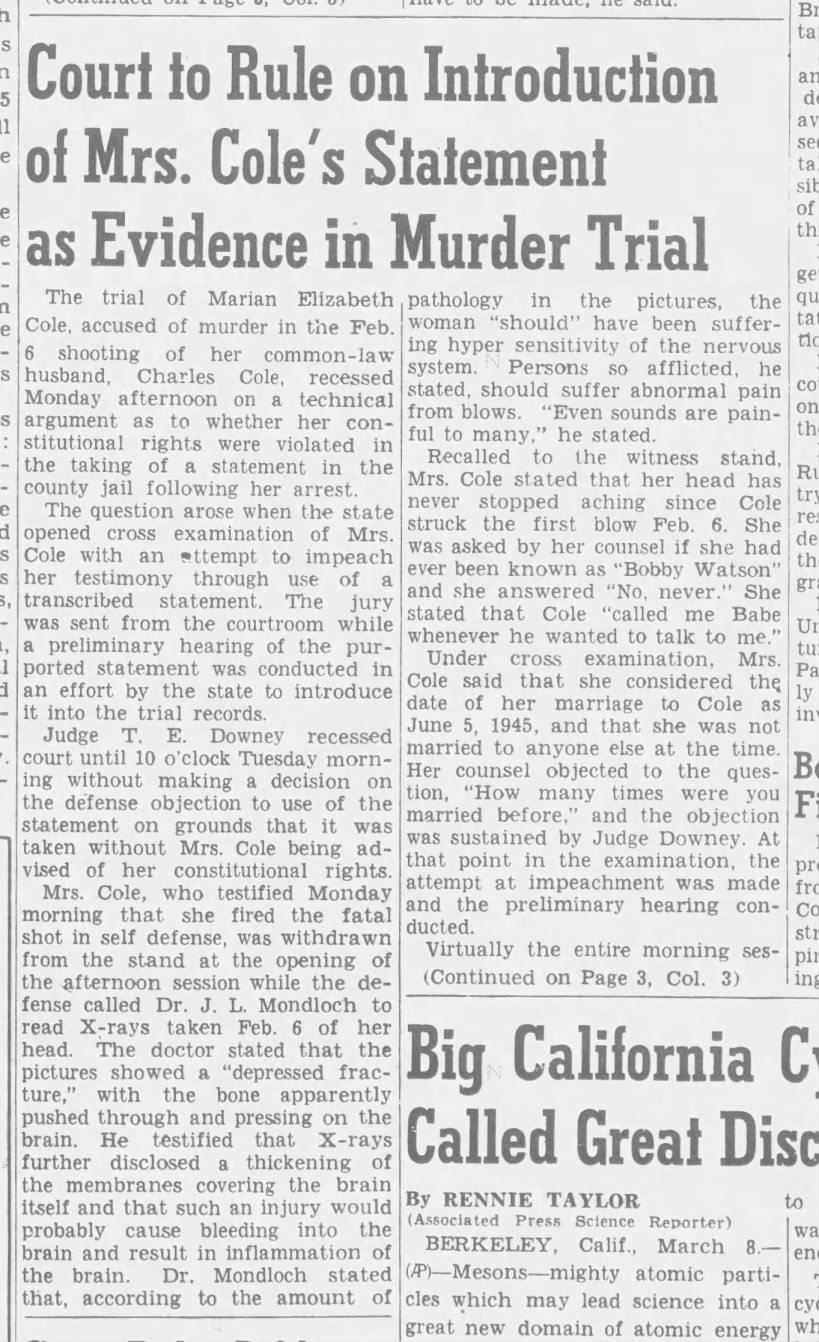 Dora Williams
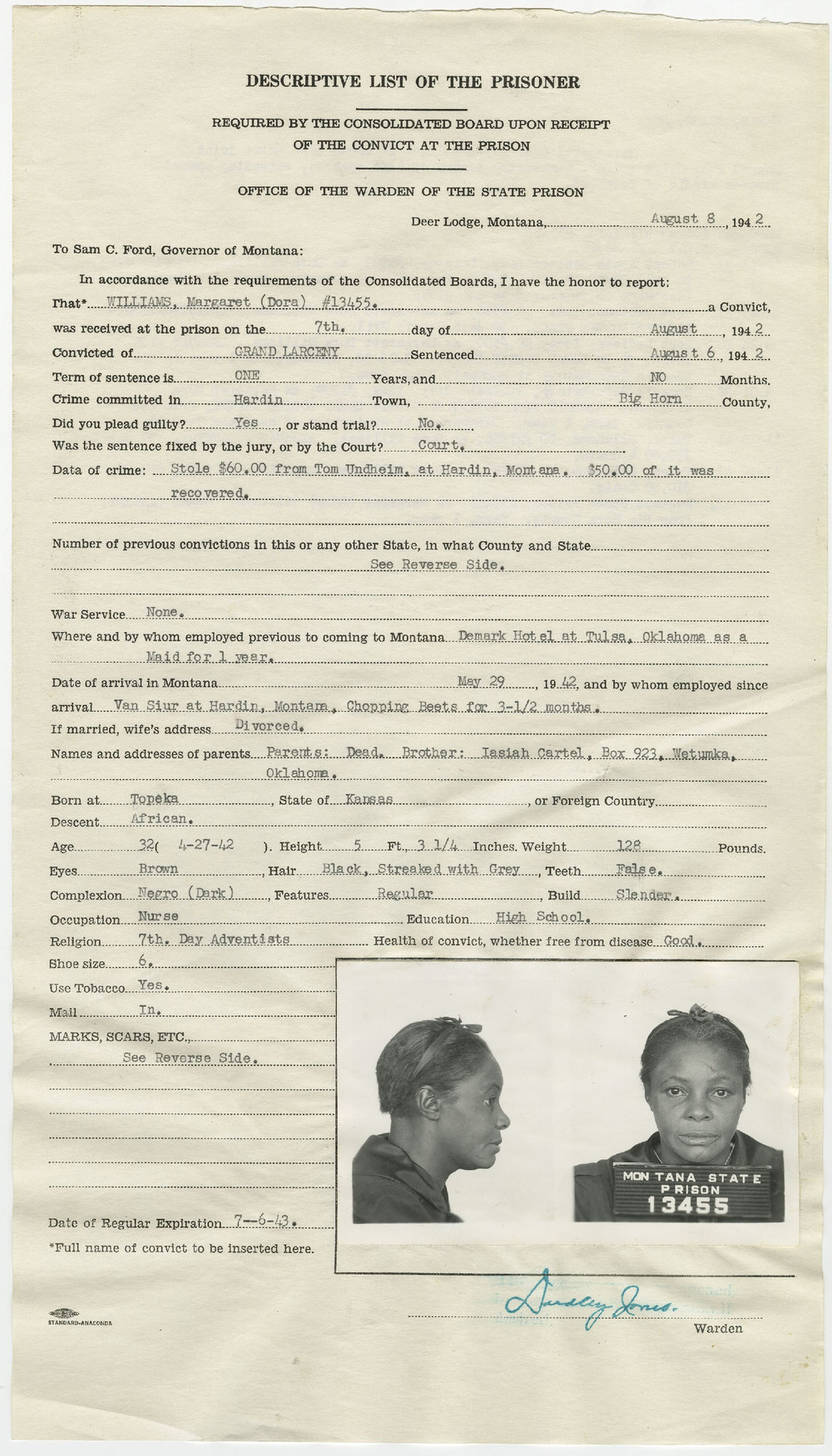 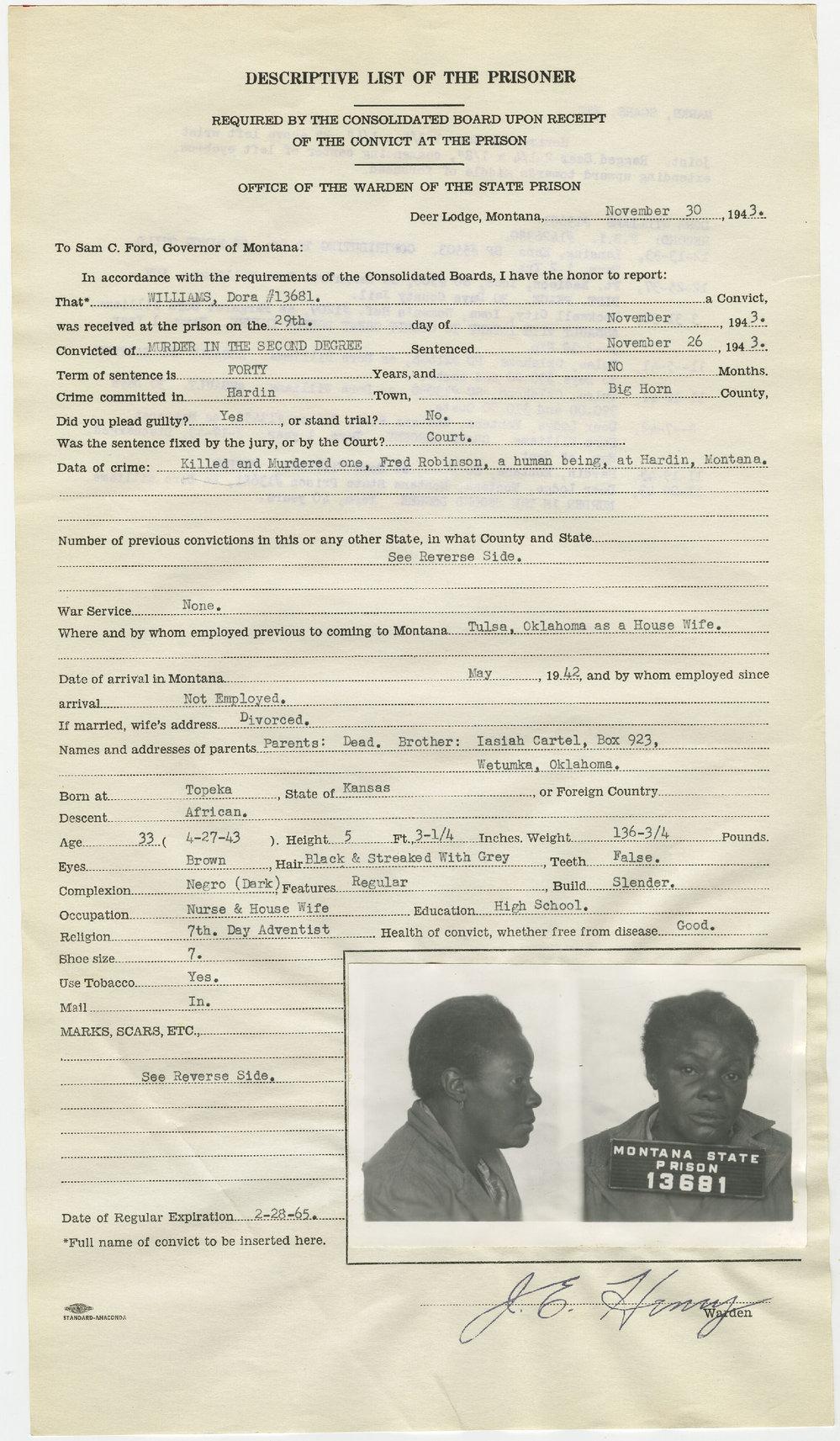 33, Nurse/Housewife, Kansas 
2nd Degree Murder 
Accused of Killing 
the man she was living with
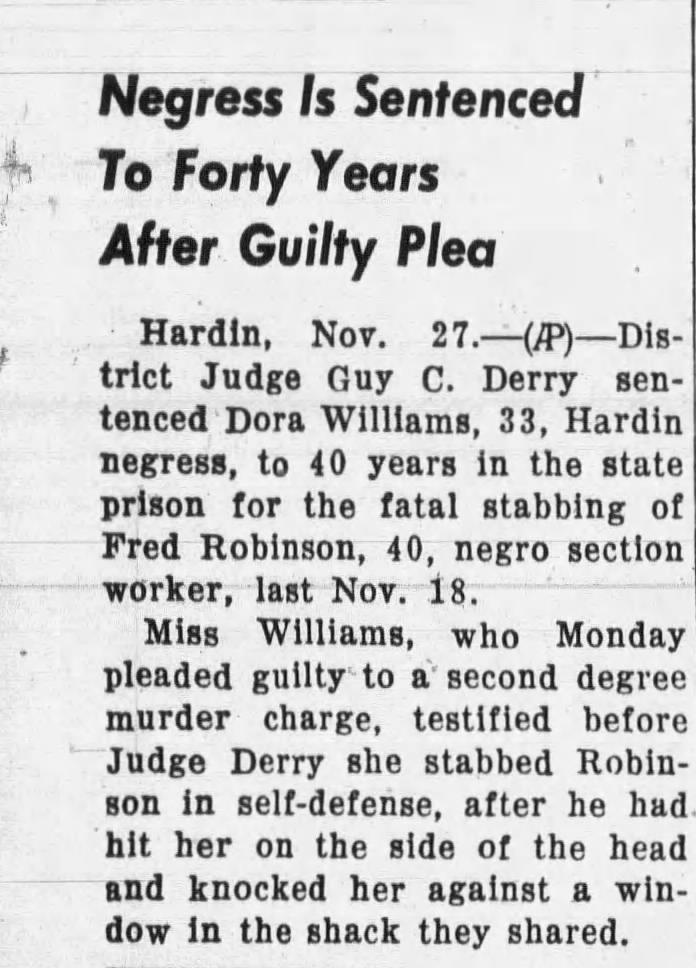 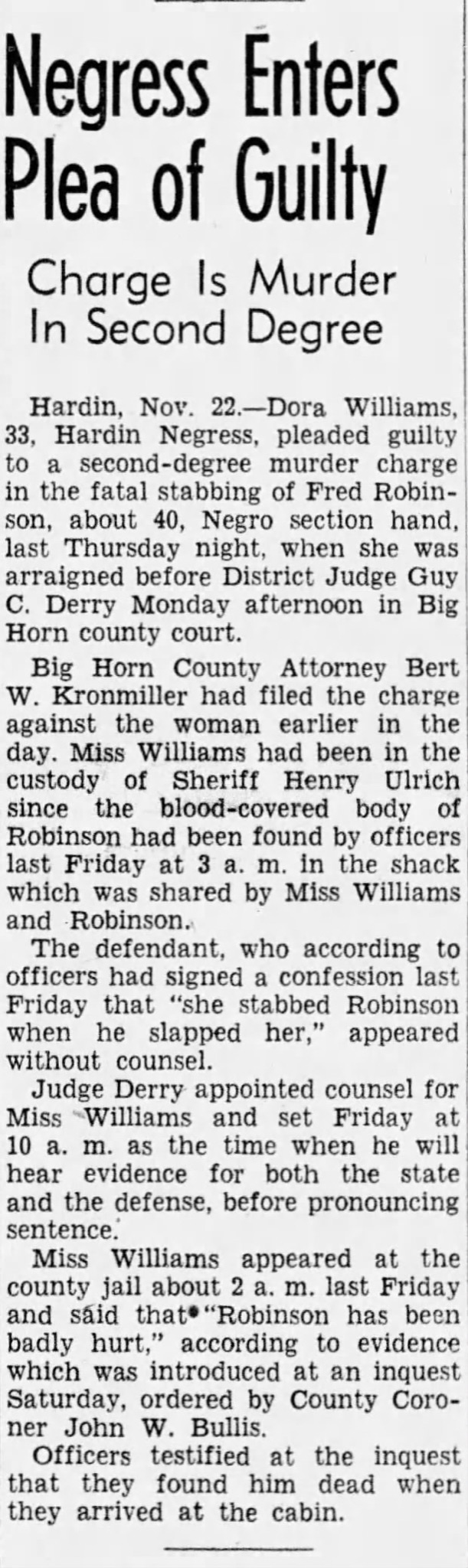